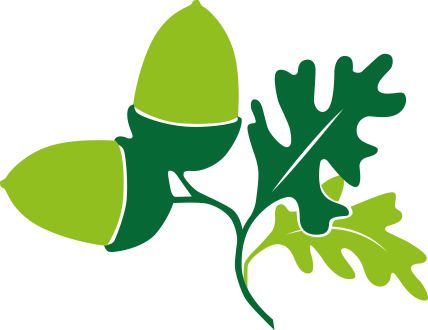 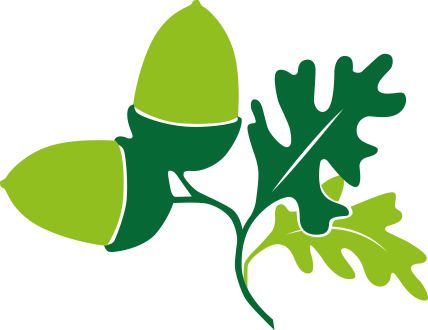 Citizenship
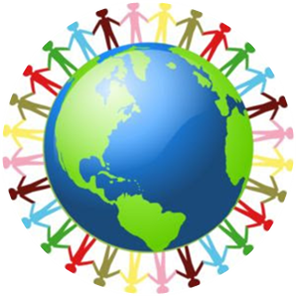 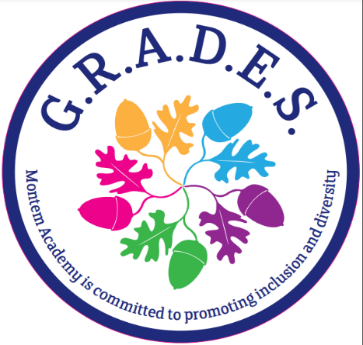 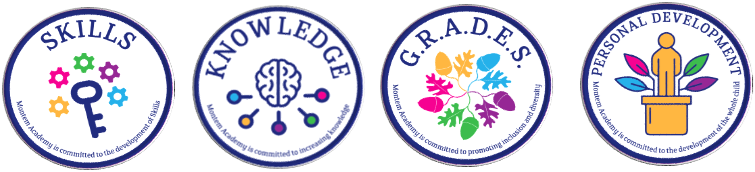 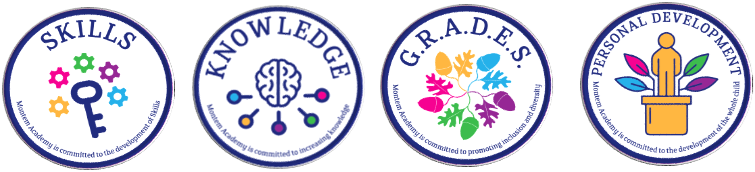 Week 2
Everyone to Excel through Pride and Ambition
Citizenship
ECO
World Earth Day 2024
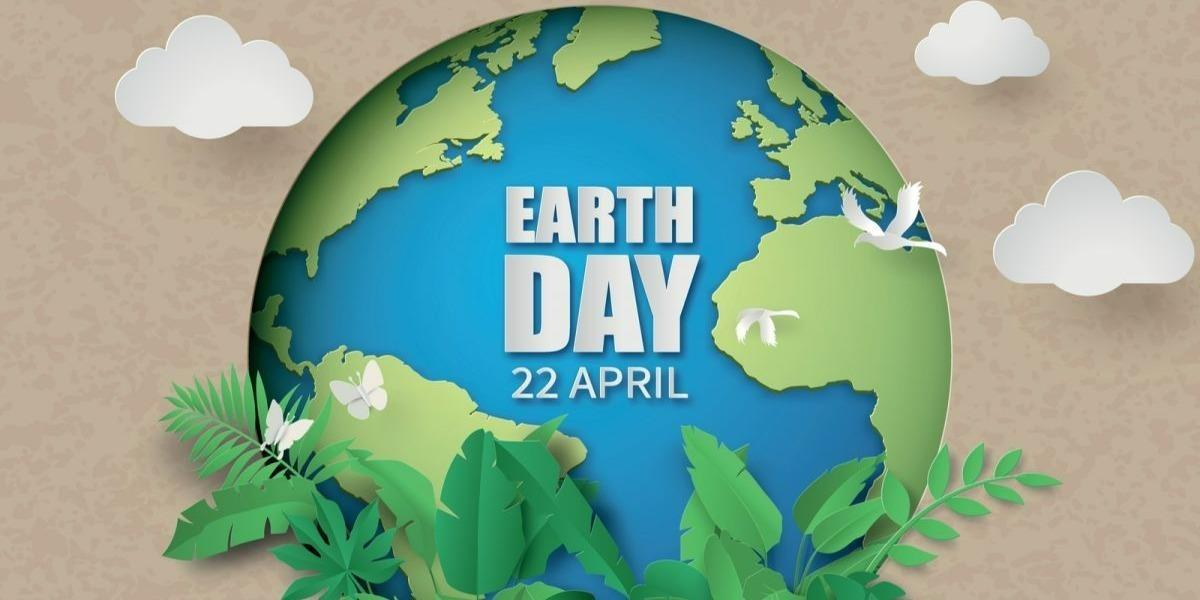 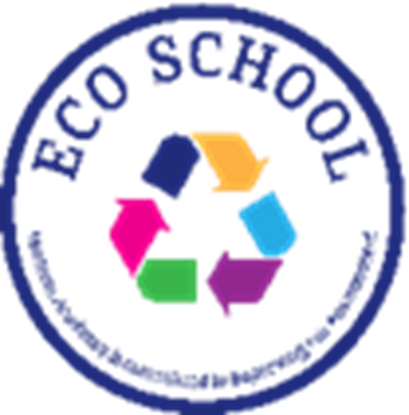 https://www.youtube.com/watch?v=45G6ERKLXvI
Everyone to Excel through Pride and Ambition
[Speaker Notes: Click on the link for the video and then create a short task/question based on the video.]
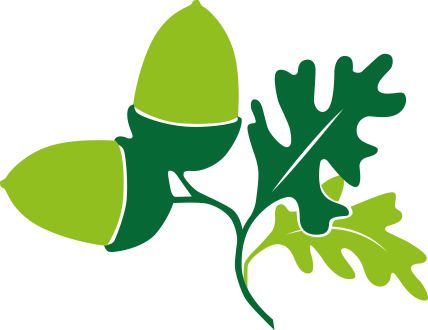 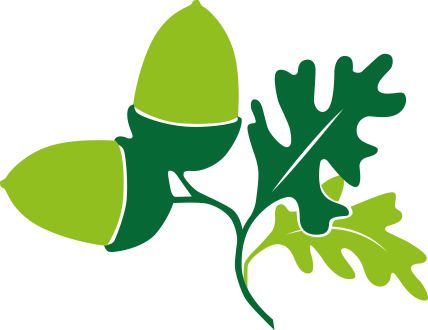 Citizenship
Inclusion
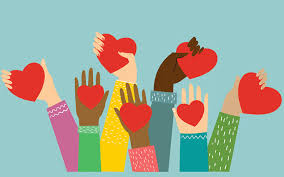 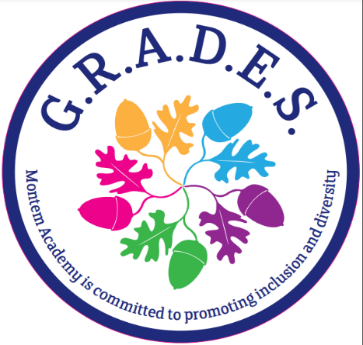 Kindness	KS1 Link	https://www.youtube.com/watch?v=VApeQZWZVQw 
	KS2 Link	https://www.youtube.com/watch?v=bs7f1hTmIAQ
Everyone to Excel through Pride and Ambition
Citizenship
Safeguarding
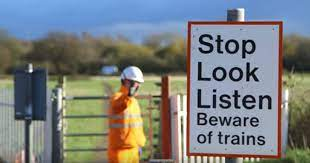 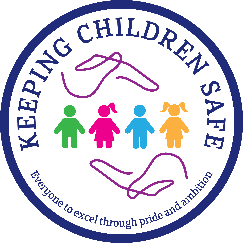 Everyone to Excel through Pride and Ambition
[Speaker Notes: Click on the link for the video and then create a short task/question based on the video.]
Citizenship
Arts
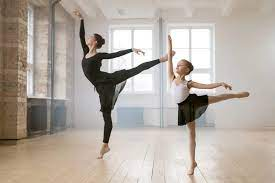 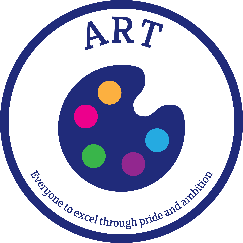 https://www.youtube.com/watch?v=fyKRJyIIzX8
Everyone to Excel through Pride and Ambition
[Speaker Notes: Click on the link for the video and then create a short task/question based on the video.]
Citizenship
Sports 
Samantha Murray
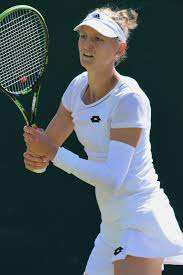 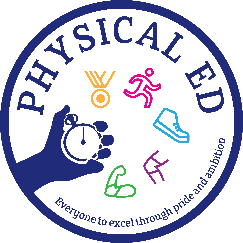 https://www.youtube.com/watch?v=Tmtz2DOzg3s&list=PLcvEcrsF_9zLiSsK0i03cYRbzLhVRIfQE&index=5
Everyone to Excel through Pride and Ambition
[Speaker Notes: Click on the link for the video and then create a short task/question based on the video.]